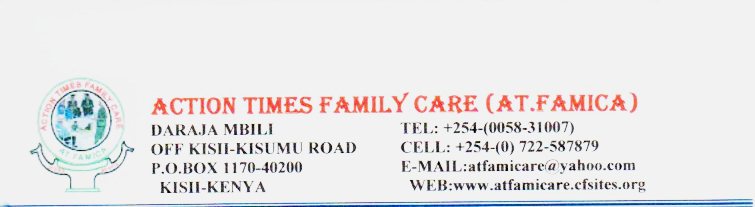 PROJECT PROPOSAL
Community Development Trust Fund
Community Environment Facility


 
PROJECT TITLE:			Public Environment Education For Sustainable
					Development In Daraja Mbili River Basin
							(PEESD)
 
PROJECT NUMBER:		CEF/KENYA
PROJECT FOCUS AREAS:	
					Institutional strengthening
					Environmental education awareness
					Pollution prevention awareness related projects
PROJECT ESTIMATED TOTAL BUDGET:	
REQUESTED AMOUNT FROM CDTF:			
PROJECT ACTIVITY COSTS:				
M&E:								
TOTAL REQUESTED:					
CONTRIBUTIONS FROM THE COMMUNITY:	KSHS. 
DURATION F PROJECT:					2YEARS
CONTACT/RESPONSIBLE PERSON:		
					NAME:		JOHN N. MWANGA
					TITLE:		EXECUTIVE DIRECTOR
					AGENCY REPRESENTATIVE:
						NON-GOVERNMENTAL ORGANIZATION
ACCOUNT DETAILS:
				Bank:		Diamond Trust Bank
				Branch:		Kisii Branch
EXECUTIVE SUMMARY
The project “Public Education for sustainable conversation and Development in the Daraja –Nyakomisaro river Basin” which shall cover Kisii / Nyamira County with the prospects of expansion aims at supporting and building the capacity of the local communities to better manage wetland resources within the Daraja Nyakomisaro River Basin. The wetland resources within the basin are crucial in supporting local livelihood systems, yet they are increasingly coming under increasing pressure, poverty and competition.
The Daraja river which originates from the Kisii / Nyamira County and many of its tributaries significantly contributes towards the Nile river upon which millions of people depend on. Subsequently oew focus is needed towards addressing the threats while at the same time enhance existing positive attributes within the Nile River Basin. The conservation efforts within the Daraja river basin have a direct and significant role towards the conservation of the Nile River. The thretas include deforestation, poor farming practices, inadequate knowledge and skills, encroachment and poverty among others.
BACKGROUND INFORMATION
Action Times Family Care (AT.FAMICA) is a non profit NGO Reg No. OP. 218/05/2005/0168/3629. We are committed to improving people’s participation and involvement in development, in Nyanza /western , in Kenya.
We are based in Kisii and currently offering services to the communities living within urban and rural set-ups. We are focused at enhancing environmental management and conservation of biodiversity resources through community collaborative-participatory involvement.(climate change).
PAST EXPERIENCES-ADVOCACY/AWARENESS CREATION
AT.FAMICA has been able to undertake several projects since its inception at different locations and with different roles in joint effort with donors, collaborating organizations and with beneficiary communities.
We have ever been working with community members, groups, and stakeholders and participating in community development programmes to ensure that the vulnerable and marginalized communities are reached and supported. Our main goal is to improve environmental management capacity, improved living standards and provisions of safe and clean water to the communities.
PROJECT DESCRIPTION
The project “Public Education for sustainable conversation and Development in the Daraja river Basin” shall cover Kisii & Nyamira counties  with the prospects of  aiming at supporting and building the capacity of the local communities to better manage wetland resources along the Daraja Nyakomisaro River Basin. These resources within the basin are crucial in supporting local livelihood systems, yet they are increasingly coming under increasing pressure, poverty and competition for scarce resources.
The Daraja Nyakomisaro River originates from the Nyamira county of its tributaries significantly contributes the Nile river upon which millions of people depend on.
Subsequently more focus is needed towards addressing the threats while at the same time enhance exisi=ting positive attributes within. The conservation efforts within the Daraja river basin have a direct and significant role towards the conservation of the river itself, Lake Victoria and far Nile river. The threats include deforestation, poor farming pracices, inadequate kwoloedge and skills, encroachment and poverty among others.
PROJECT RATIONALE
The Daraja Mbili Nyakomisaro River basin environment is threatened with reduced water flows, lowered water table, los of biodiversity (rare flora & fauna species), uncontrolled pollution, eutrophication, poor farming methods and floods. There is increased ignorance and poverty levels among the community .
Public education for sustainable conservation for development  in the daraja mbili river basin  seeks to  demonstrate , promote  and propagate  best practices o reverse  this negative  alarming  trend.
LOSS OF NATURAL HABITAT AS WESTLAND ECOSYSTEMS  ARE CONVERTED TO AGRICULTURE
The rapid increasing population and poverty spread is impacting negatively on the regions natural resources base and poverty eradication efforts. The impacts of population dynamics and trends are manifested in increasing demand for natural resources and ecological services e.g. land, water, fuel wood and food. The most significant impact is the unsustainable encroachment on key ecosystems like protected forests, wetlands steep slopes and river banks, deforestation, and resources based conflicts over access to critical resources. The wetlands are habitats to rare flora and fauna species. Sustainable activities in the basin should be put in place to reverse the damage that has already been done and to improve on the productivity of wetland resources in order to protect vital biodiversity.
INADEQUATE INSTITUTIONAL CAPACITIES TO MANAGE WETLAND RESOURCES
Little effort has been done towards strengthening the capacities of stakeholders in the area of wetlands conservation. The various services provide have quite often acted independently with little consultation in addressing wetland conservation efforts. There is great need of putting individual stakeholders’ efforts together in order to maximize impact in wetland conservation.
POVERTY
Poverty is one of the greatest challenges facing the community. Like everywhere else the country, it is a major factor that influences the sustainable use of natural resources and environment protection. The following as among the main causes of poverty: Landlessness, poor rural infrastructure, environment degradation, poor farming methods, gender bias in resource allocation, and unequal distribution of resources.
OBJECTIVES
*To work with and through primary and secondary school children along the Daraja Nyakomisaro river basin in raising awareness on sustainable conservation and management of the environment.
*To build capacity of environmental club members and community resource persons as TOT’s on natural resource management.
*To ensure sustainability of the advocacy by empowering community groups and school clubs on the use of wastes as a resource for wealth creation.
*To facilitate policies and laws formulation, sensitization and adoption within the municipality.
*To conserve and preserve the catchments areas and improved water quality of Daraja Nyakomisaro River that drains into Lake Victoria basin. This will be made possible through promoting of the best environmental practices in wetlands resources that traverses the vast areas of Kisii Central District.
GOAL/PURPOSE OF THE PROJECT
To promote awareness of the value of wetland resources and ecological processes that maintains them.
To ensure the active involvement of the residents of Kisii in sustainable environmental conservation and management.
To demonstrate and promote sustainable of wetland resources through raising awareness on threats and building the capacity of communities; and
To expand the present coverage of school conservation education awareness programmes while promoting linkages to other stakeholders e.g. NGOs, CBOs, and local government agencies.
To create advocacy on Environmental and Management Act.
To strengthen the networking and collaboration mechanisms that will enhance project sustainability.
Target groupsCommunity based group and organizations actively involved in environmental conservation.*Faith Based Organizations (FBOS).*Business Community.*School environmental clubs.*Municipal staff.*School management committee/Boards.*Community living along the Daraja Nyakomisaro River Basin.
Activities and Expected resultsTraining of TOTsWe  trained twenty environmental clubs, CBOs and school management committees personnel as TOT on natural resources management within Kisii municipality.Mass mobilization by environmental clubs within Kisii municipality and funded them.We have raise awareness through involving school children through tree planting during the World Environment day. The days were  selected to celebrate and create awareness on the objectives of the project. Groups were marched from their Zonal bases to Kisii stadium that was selected by the event organizers. Liaison with other stakeholders were also crucial for the success of these events.
PLANTING  OF TREES IN SOME INSTITUTIONS
We managed to plant  seventy five thousand tress ,raising  awareness through involving school children through tree planting during the World Environment day
We managed to come up with by laws of Kisii Municipality for better recourse collection.
PROJECT PARTNERS.
ACTION TIMES FAMILY CARE (AT.FAMICA) will undertake to coordinate the project activities in line with CDTF guidelines and more so we will link up in filling advocacy gaps that have been omitted by other players. Besides, we are complimenting the activities of our partners.
NB: ACTION TIMES FAMILY CARE (AT.FAMICA) will be coordinating the Public Environment Education for Sustainable Development in Daraja Mbili River Basin (PEESD) project activities in partnership with other stakeholders as indicated here-above to fill gaps and avoid duplication of activities hence wastage of resources.
ADVOCACY GAPS
Based on our evaluation survey which we carried out between June and July 2006, it is clear that there are advocacy gaps that need ACTION TIMES FAMILY CARE (AT.FAMICA) to leverage resources and carry out an intervention. The partnering organizations have been in existence prior to our baseline survey which indicated advocacy gaps and the final evaluation surveys which indicated that our workshop interventions bridged the advocacy gaps, however, there is still more that need to be done through (PEESSD) project to reverse the scope of environmental decades. 


ACTION TIMES FAMILY CARE (AT.FAMICA) IS COMMITTED TO FILL THIS GAP.
END OF SLIDES